Agnifili M, Brambilla N, Testa L, Bollati M, Bedogni F
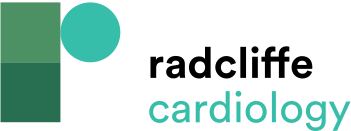 Figure 1: SoloPath™ Re-collapsible System Navigates the Peripheral Arteries
Citation: RadcliffeCardiology.com,  June 2015
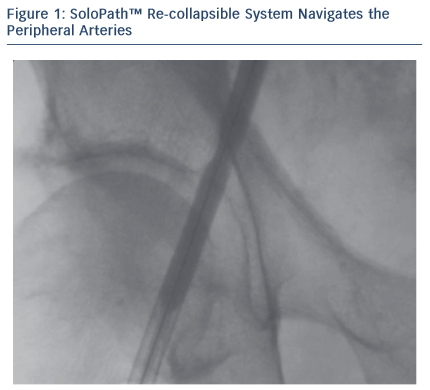